Collegiate Academy of Birdville 2020-2021
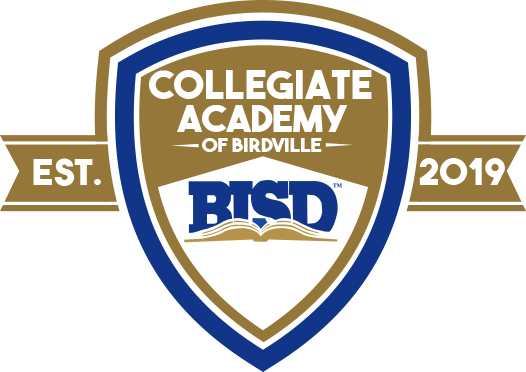 12/19/2018
[Speaker Notes: Birdville ISD opened a Collegiate Academy in the Fall of 2019!  We are so excited to add to our student body and are seeking incoming freshmen for the second CAB class.  YOU may be just the right student for the Collegiate Academy!]
Understanding the WHY
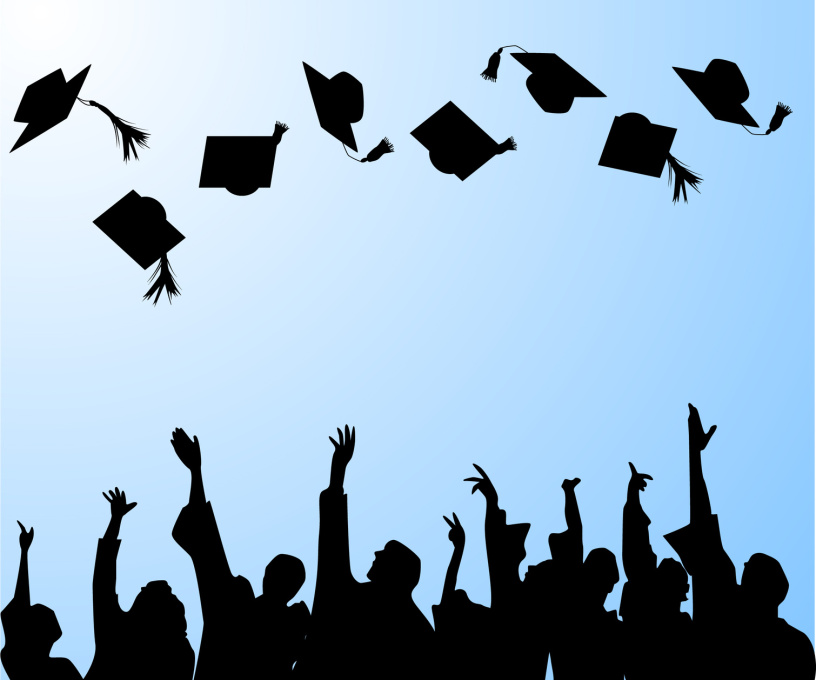 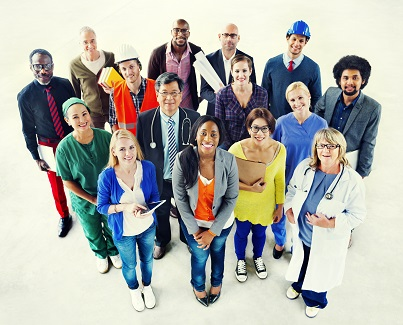 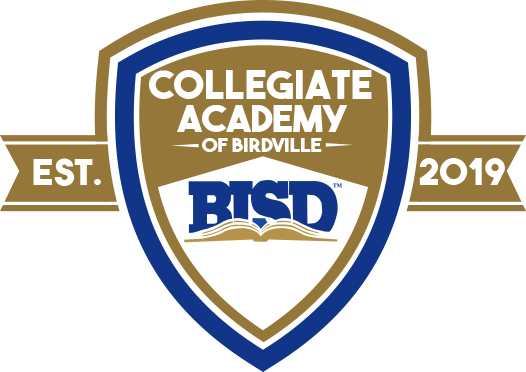 http://www.60x30tx.com/why-60x30tx/
[Speaker Notes: Higher Education MATTERS because it boosts the knowledge and resourcefulness of our citizens and helps build a productive workforce. 

An educated workforce leads to innovation, expansion, and more economic opportunities. Birdville ISD wants to help all of our students reach for their dreams and make getting a great job a reality for the future.  Education can help students achieve their dreams. 

Most new jobs (99%) in the rebound from the latest recession went to Texans with some form of higher education. By 2030, 60% or more of all new jobs will require some level of higher education.  Today, only 42% of Texans between the ages of 25 and 34 have an associates degree or higher. Birdville ISD wants to help close that gap!


Families benefit from ECHS as students receive extensive support and assistance through the sometimes unfamiliar landscape of college admissions as well as cost savings through the provision of up to 60 hours of college credit at not cost to students.  College for All Texans reported that average costs for traditional dependent students enrolled at TCC living off campus who enrolled in 15 credit hours in fall and spring could spend between six-eight thousand dollars for tuition, fees, books, and transportation in pursuit of an associates degree. http://www.collegeforalltexans.com/apps/collegecosts.cfm]
The Purpose of the Collegiate Academy of Birdville: Prepare Underserved Students for College
ECHS are innovative high schools that allow those students who are least likely to attend college an opportunity to earn a high school diploma and Associate of Arts Degree (up to 60 hours);
Provide college level coursework at no cost to students; 
Offer rigorous instruction and accelerated courses; 
Provide academic and social support services to help students succeed;
Increase college readiness; and
Reduce barriers to college access
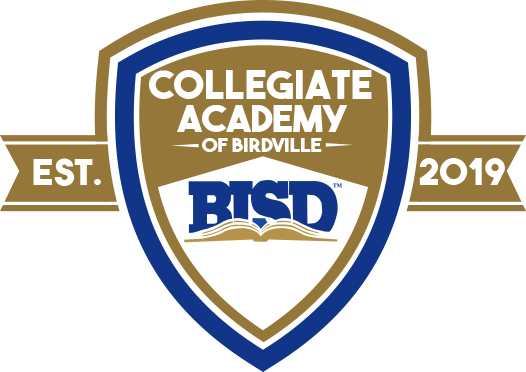 [Speaker Notes: What is Early College High School and what benefits would our students, families, and district see from implementation of this model? 
Early College High Schools are innovative high schools that allow students least likely to attend college an opportunity to earn a high school diploma and an Associate’s Degree or up to 60 college hours.  
Early College High Schools benefit students by
Providing dual credit at no costs to students
Offering rigorous instruction and accelerated courses
Providing academic and social support services to help students succeed
Increasing college readiness, and
Reducing barriers to college access]
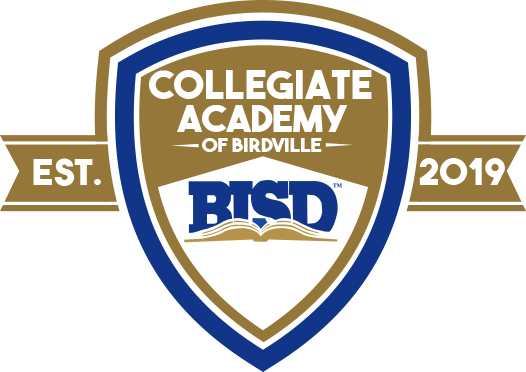 Who Can Apply?
Any current 8th grade student inside or outside of Birdville ISD may apply
Target population: Those students who are least likely to attend college on their own!
The make-up of the next class will reflect the overall population of Birdville ISD. Students will be selected in a random, weighted lottery.
At-risk of dropping out of school
Socio-economic level
English Language Learners
Ethnicity 
Males/Females
Class Size: 60 students will be selected!
[Speaker Notes: Any current 8th grade student inside or outside of Birdville ISD may apply
Target population: Those students who are least likely to attend college on their own!
The make-up of the students will reflect the overall population of Birdville ISD
At-risk of dropping out of school
Socio-economic level
English Language Learners
Ethnicity 
Males/Females

Students will be selected in a random, weighted lottery system.  Only 60 students will be selected for the 2019-2020 freshmen class! We will generate a wait list.]
Who Can Apply?
Completed Application
Student/Parent Interviews
Attendance at Summer Bridge Camp 
Determination to do whatever it takes to be successful
Willingness to take on several hours of homework nightly
Belief that dreams are possible
Demonstrates a great attitude and a willingness to learn
[Speaker Notes: It takes a great deal to achieve a DREAM-  a student who is dedicated, responsible, wants to pursue education, demonstrates a positive attitude, and is motivated to do the hard work and meet the challenges will be able — with the support of the great teachers at the Collegiate Academy of Birdville — to achieve this dream!

To be considered, students must have a completed application and participate in student/parent/guardian interviews. Summer Bridge Camp attendance is required for all Collegiate Academy students and will be a time of great fun and learning! It will take ALL four years to make this dream happen, so students have to make a commitment to stick with the program for four years.  Most importantly, the students selected to this program need to have a dream and be willing to do the hard work it will take to achieve the dream!]
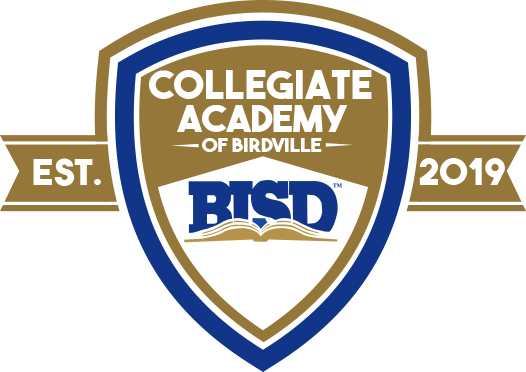 Highlights!
9th and 10th grade will be held at the CAB located at Haltom High School
11th and 12th grade will be held at Tarrant County College Northeast Campus
Transportation provided 
Each student will receive technology device
Students can participate in athletics and fine arts at Haltom High School
All students will be enrolled in AVID
College courses start the freshmen year
Small classes with other students who have a dream of college
Caring teachers and administrators 
Family events and support
What is the timeline?
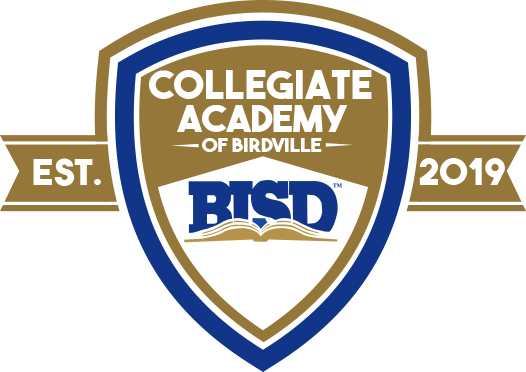 Application Window
12/02/19– 02/22/2020   
Final Application Deadline - midnight 02/22/2020
Review of applications and student interviews
February 24 - March 6,2020
Students notified of selection, orientation, and Summer Bridge dates - March 20 and 23.
Summer Bridge: June 2020
Interested in discovering more information?
https://www.birdvilleschools.net/Domain/2877 
Check for dates and times of campus presentations on this website
The link for applications can also be found here and on the district website.